Backs to the board!
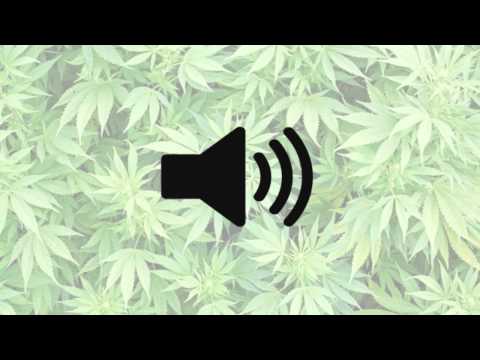 dependable
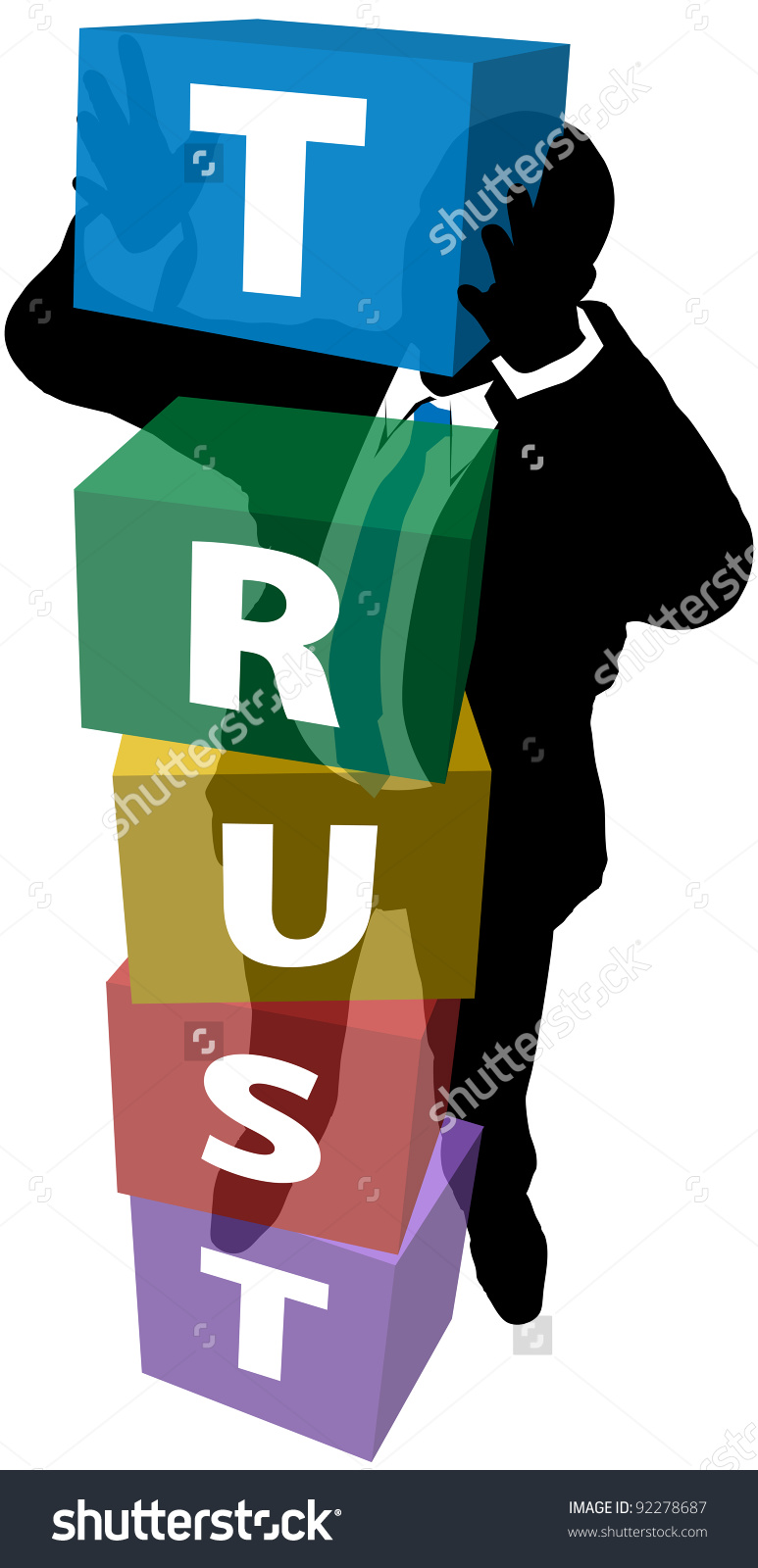 Someone who you can _________. 
Someone who h___lps you.
Someone who is always on
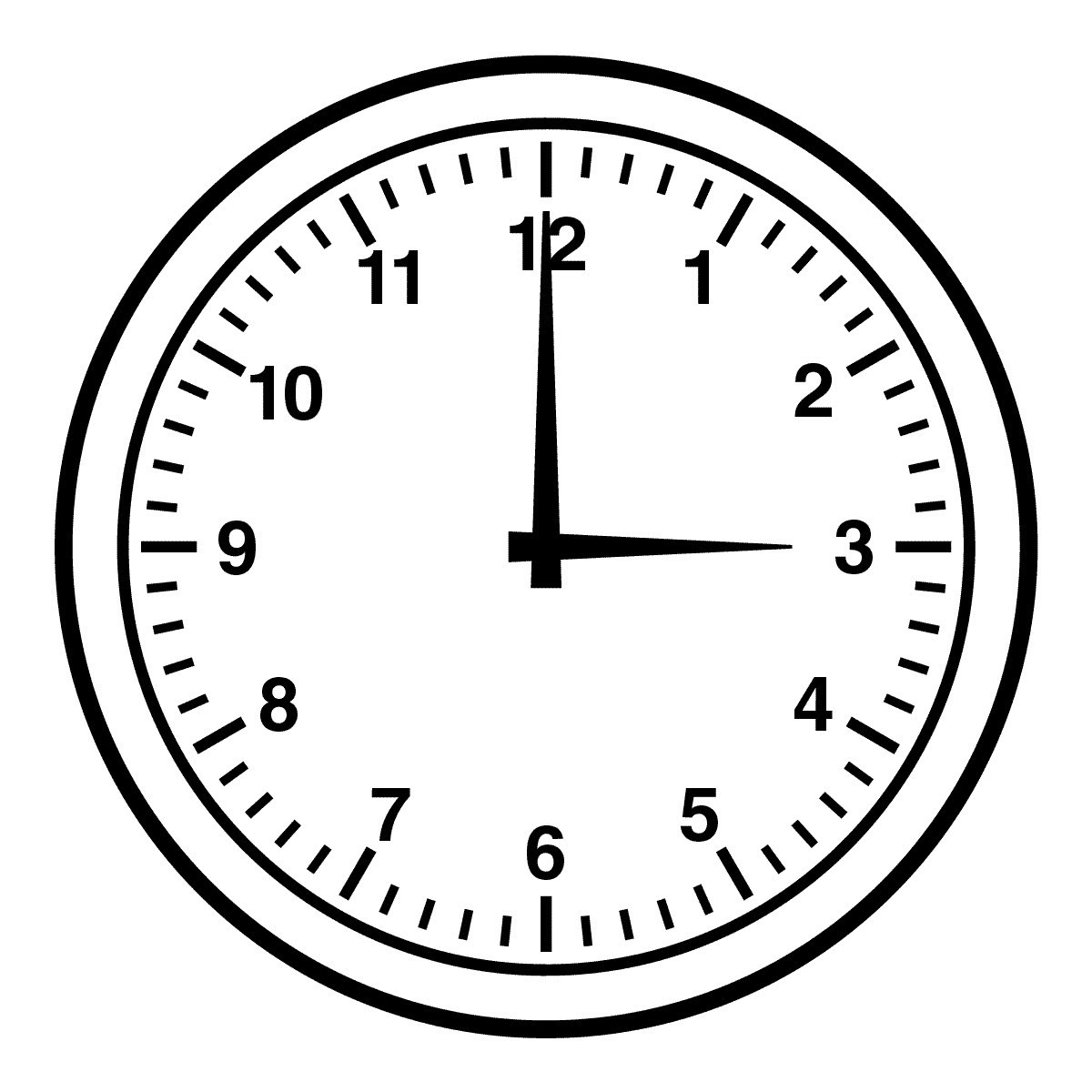 patient
Someone who is good at ________ing.
Someone who doesn’t get __________.
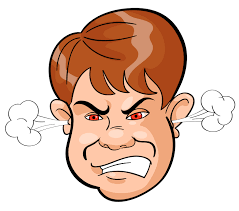 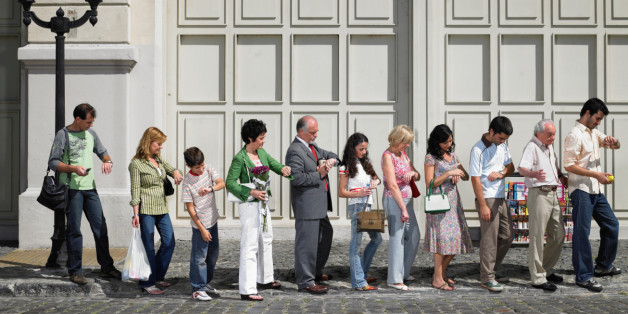 Chatty, talkative
Someone who ______ a lot. (blah blah blah)
Someone who is NOT _______. (shhhhh!)
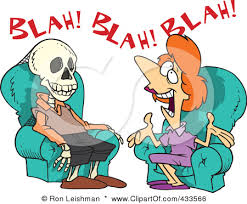 Shy, introvert
Someone who doesn’t like to (go out/stay in)
Someone who doesn’t like (talking a lot/being quiet).
The opposite of ex________rt.
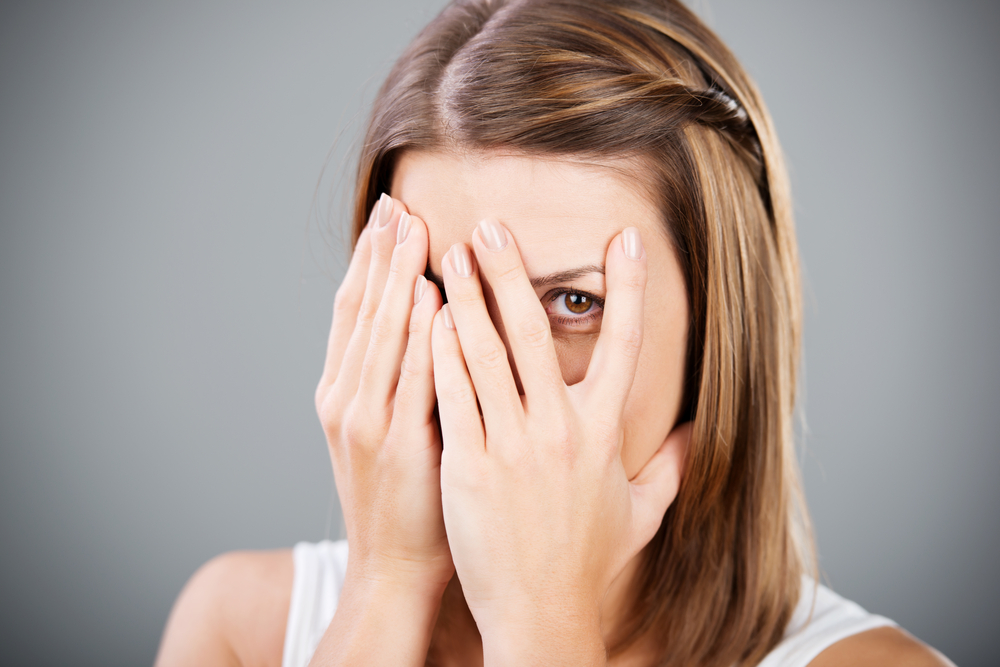 easygoing
Someone who is (difficult/not difficult) to get along with.
Someone who (always/never) wants to do what you want to do.
Someone who is very (smart/relaxed).
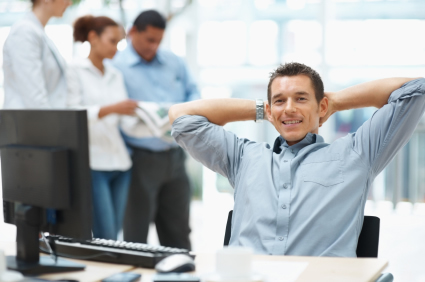 funny
Someone who makes you __________. (hahaha!)
Someone who has a good sense of __________.
Someone who likes to tell j_____s.
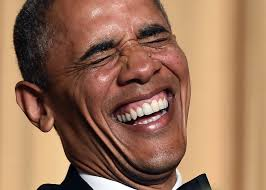 Extrovert, outgoing
Someone who likes to go _______.
Someone who likes to make new __________s.
Someone who is not (friendly/shy).
Someone who is very (friendly/shy).
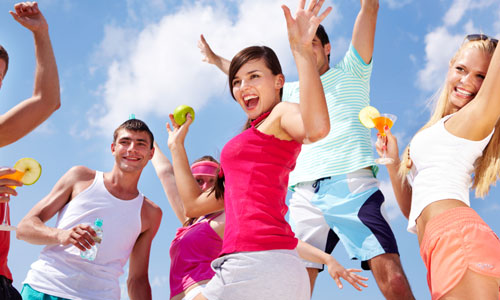 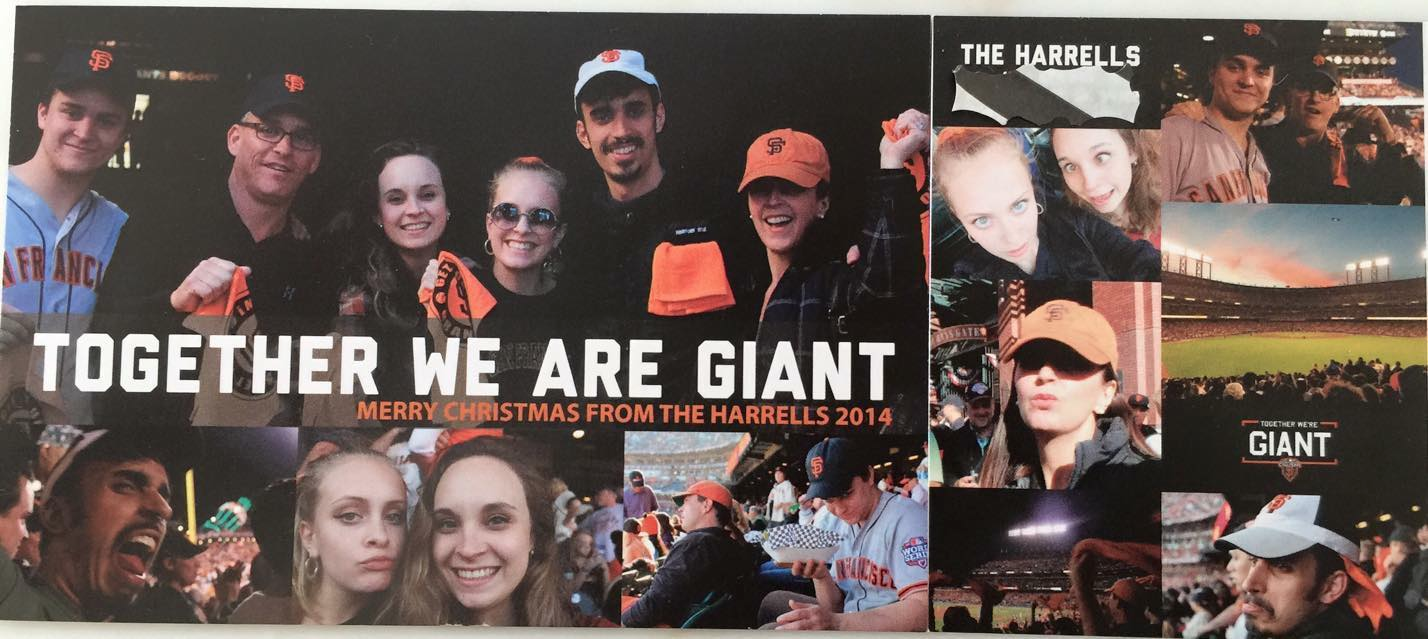 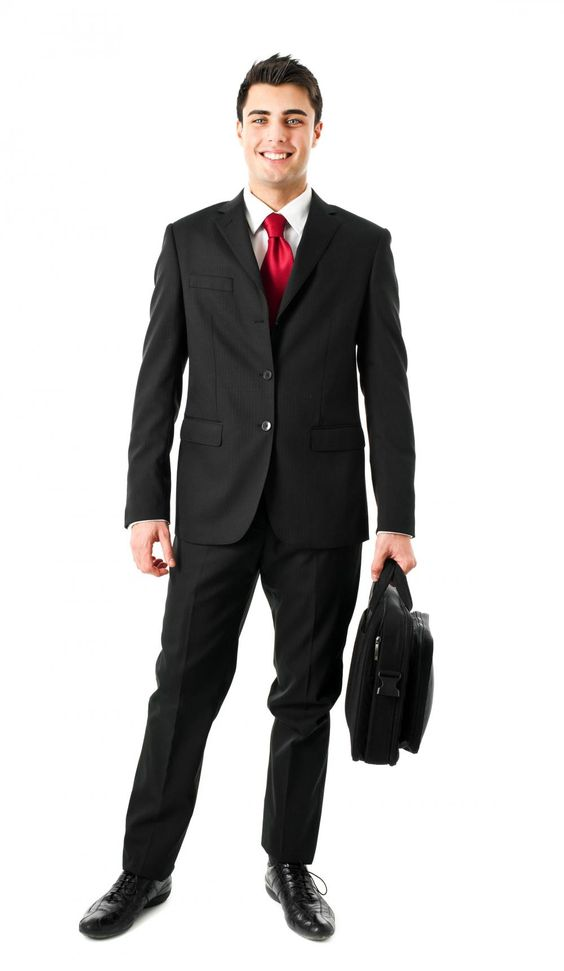 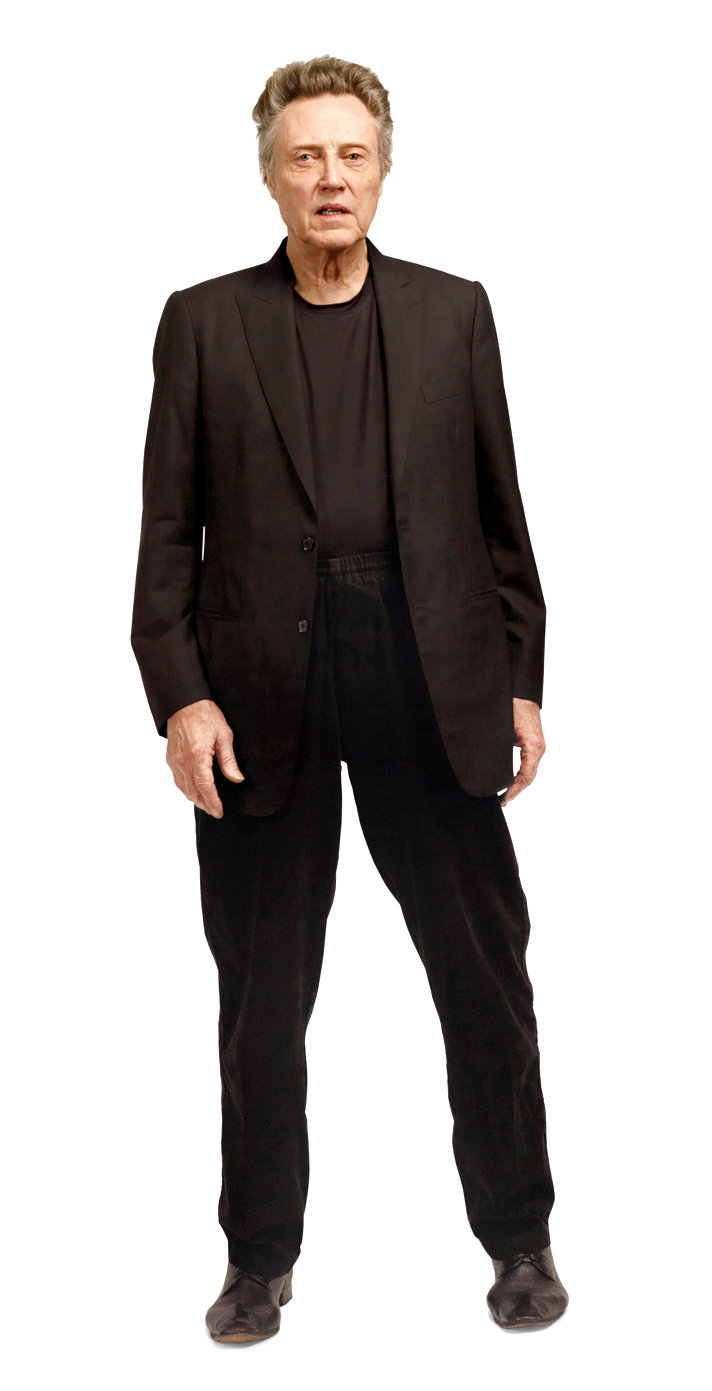 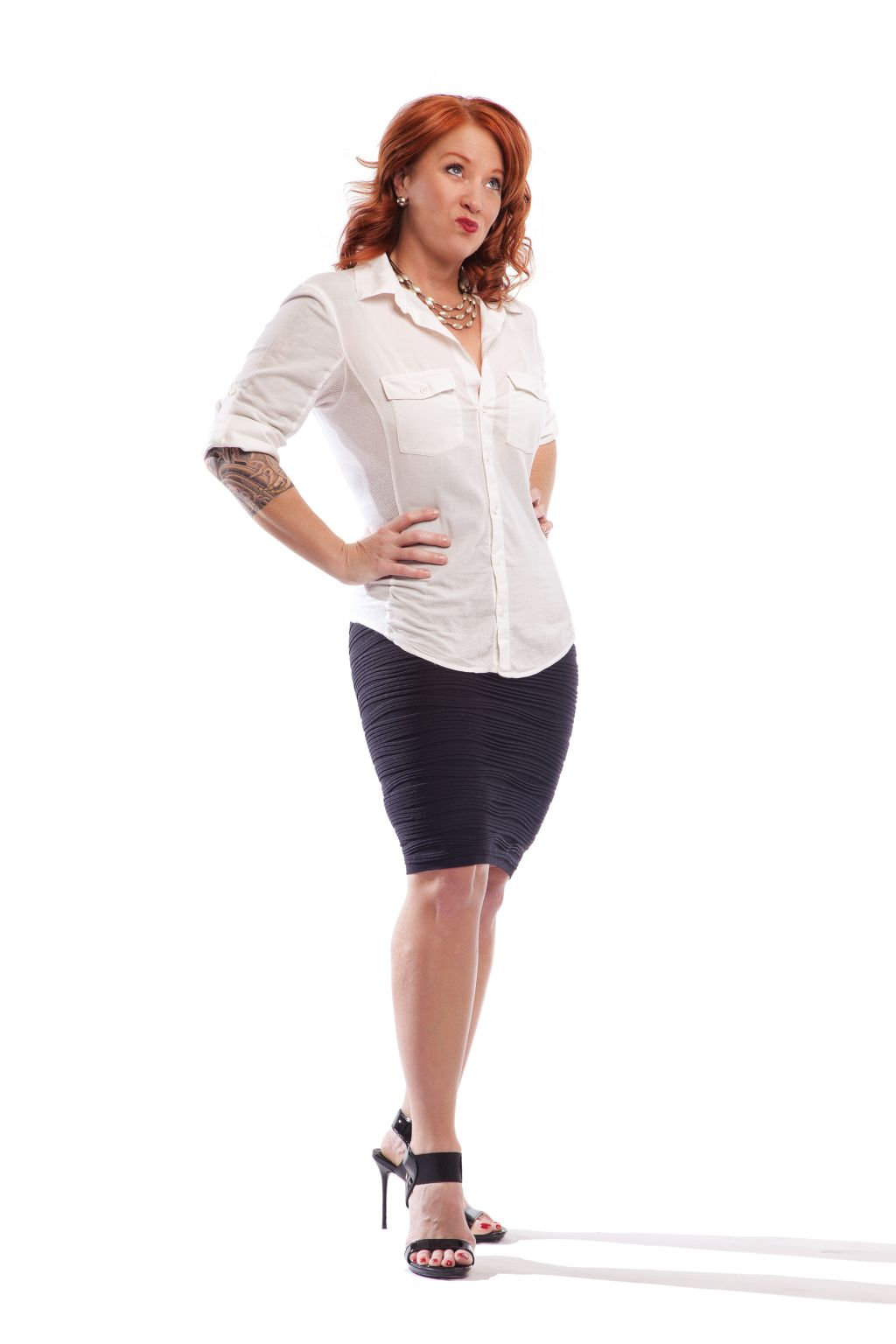 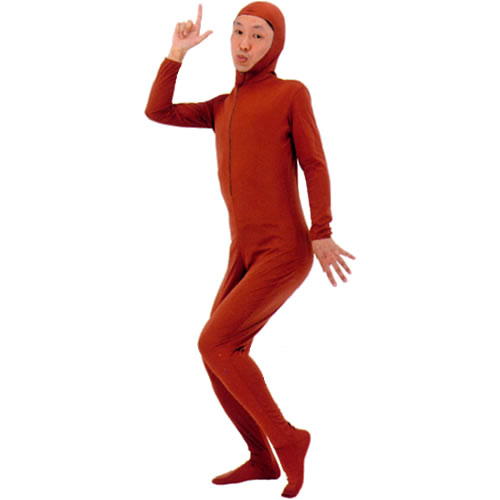 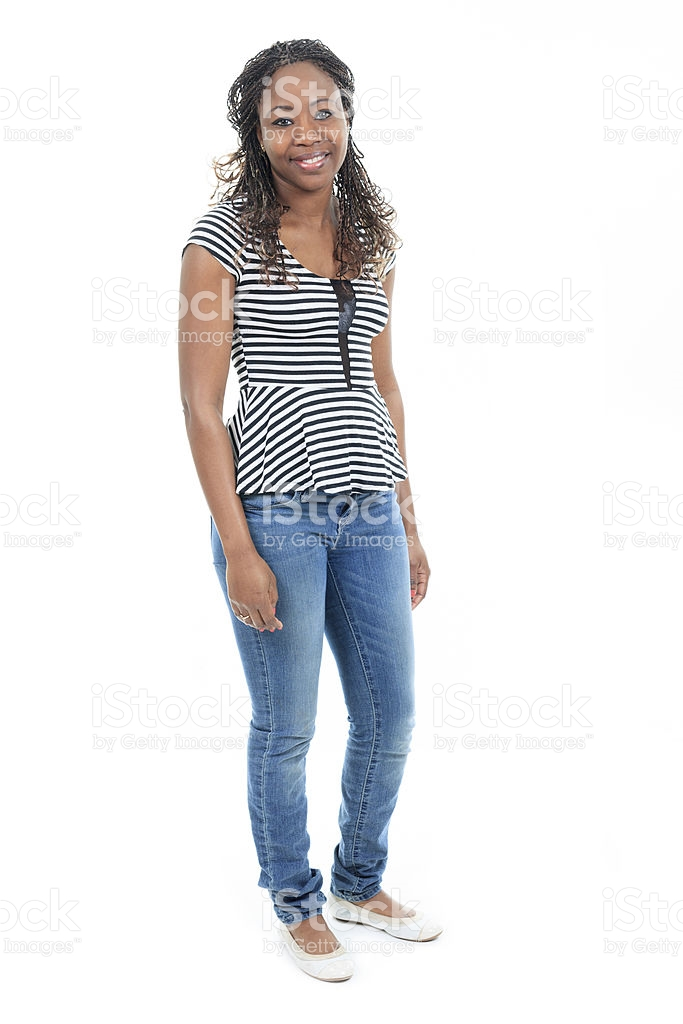 Chris			 Julie		   Steve			   Mr. PPAP		   Cindy